Фотоотчёт «Конструктивно-модельная деятельность. Конкурс «Юный архитектор».Группа компенсирующей направленности № 13.
Цель: приобщение детей 6-7 лет к социальной жизни города через конструирование.
Задачи:1. ознакомить детей со спортивным мероприятием, которое будет проходить в России, в том числе и в Екатеринбурге, летом 2018 года, - чемпионат мира по футболу.
2. Активизировать развитие детей через деятельность в образовательных областях «познавательное развитие», «художественно-эстетическое развитие», «речевое развитие», «социально-коммуникативное развитие».
3. Продолжать формировать знания детей о здоровом образе жизни, о необходимости приобщения к спорту.
4. Прививать детям гордость за развитие малой родины – Екатеринбурга.
1 этап.Подготовительный.Для участия в конкурсе «Юный архитектор» ребятам были предложены на выбор темы для конструирования. Была выбрана тема чемпионата мира по футболу в 2018 году, строительство стадиона «Екатеринбург Арена».
Для ребят проведены:
1. Беседа «Чемпионат мира по футболу - 2018»;
2. Презентация «Екатеринбург - Арена»
Шерстняков Иван Александрович, будущий архитектор и любитель футбола высшей лиги. Проектирует фундаментальное здание «Екатеринбург Арена – детский стадион».
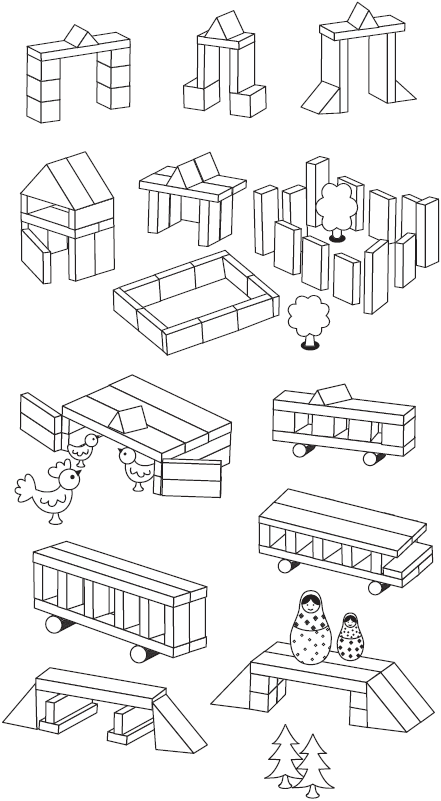 Выбор материала для строительства.Ребята сами выбрали конструктор, наиболее подходящий дляконструирования спортивного объекта.
2 этап. Практический. С энтузиазмом и интересными идеями мы всей группой приступили к конструированию.
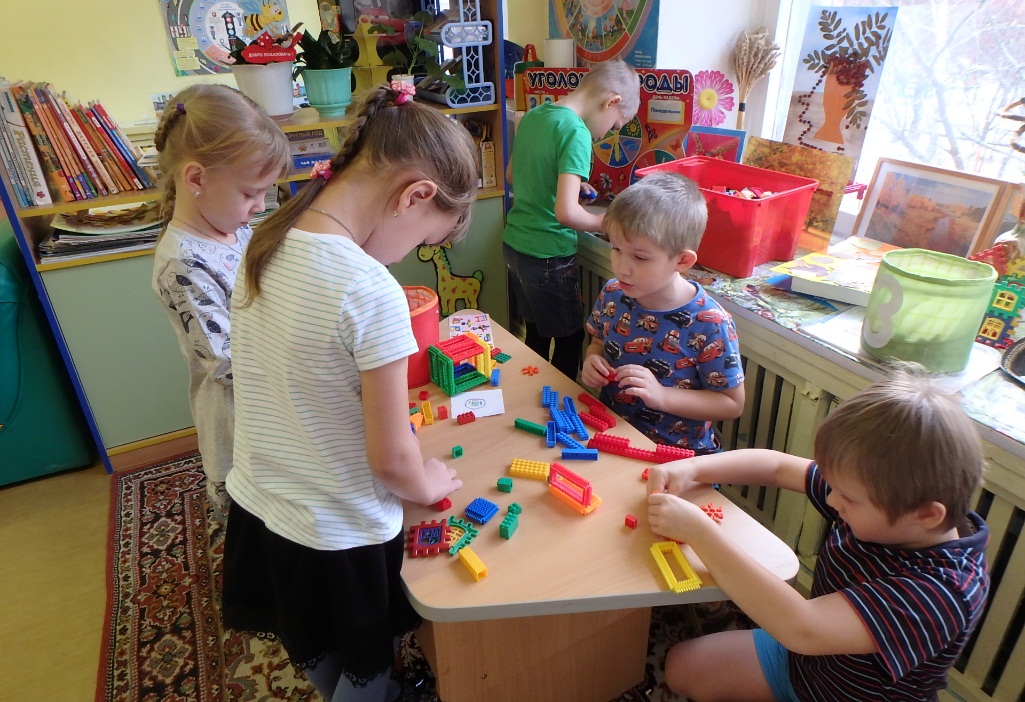 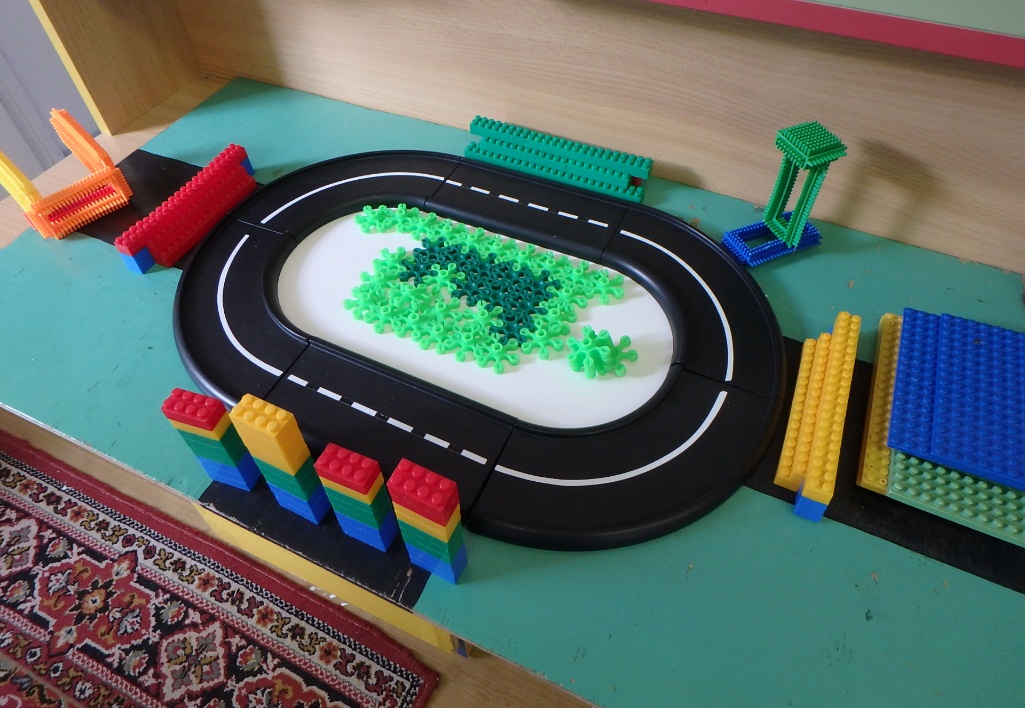 3 этап. 26.10.2017 –конкурс «Юный архитектор». Конкурсанты – группа № 8, 9, 3, 13, 12 и 6.
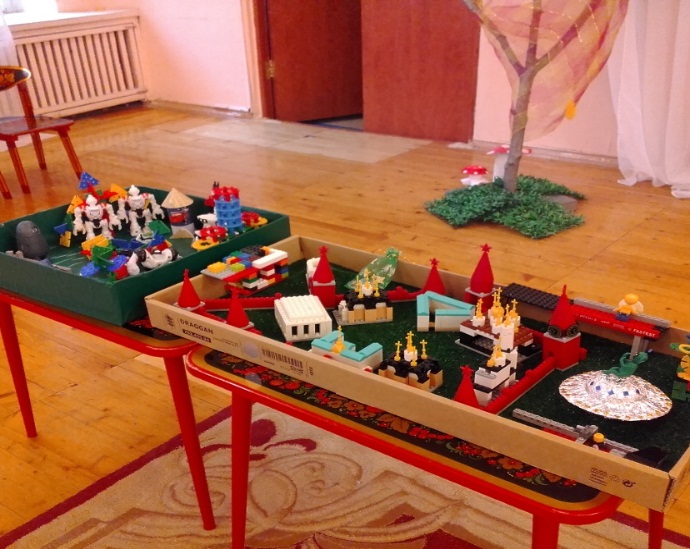 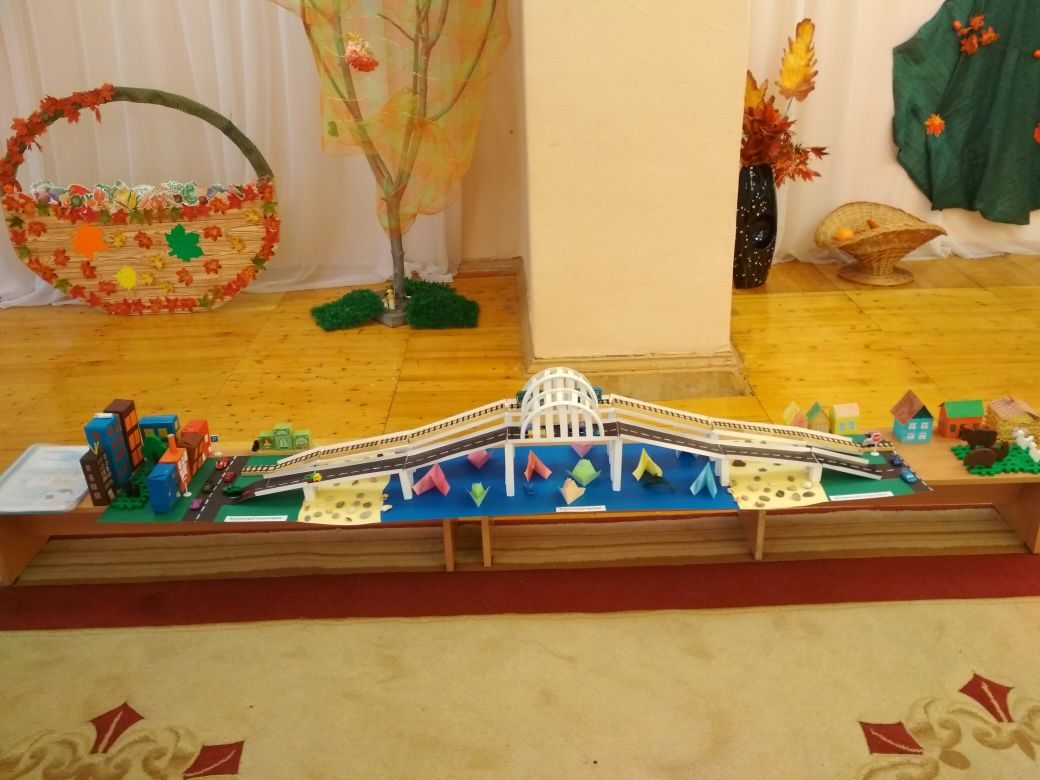 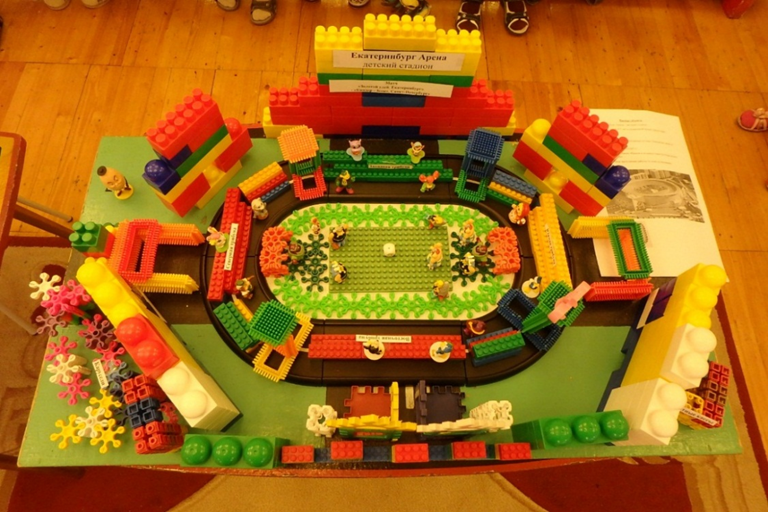 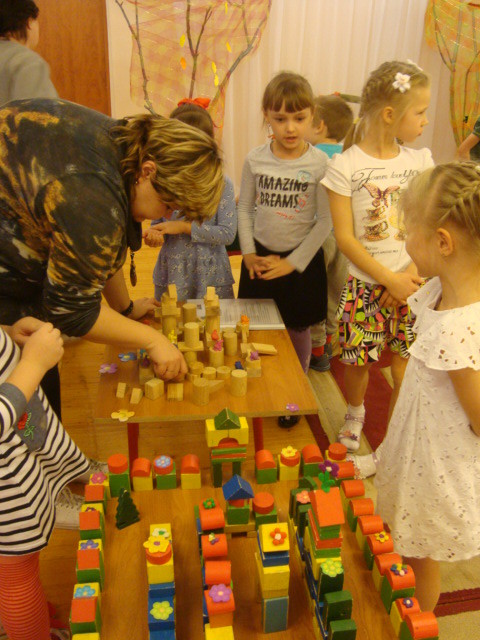 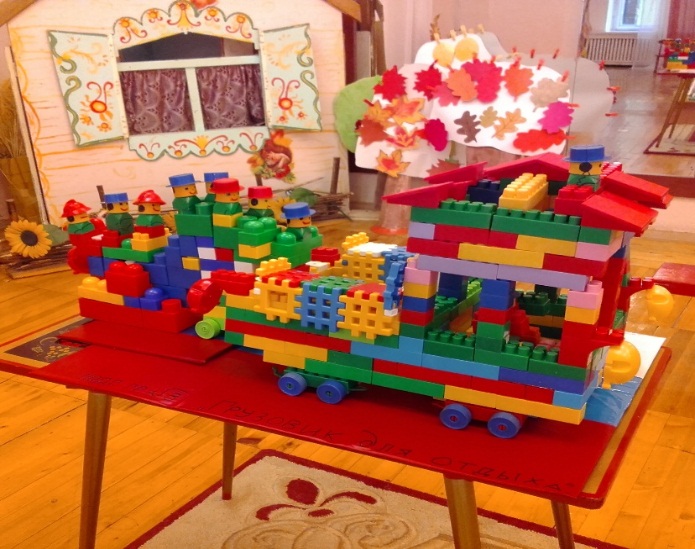 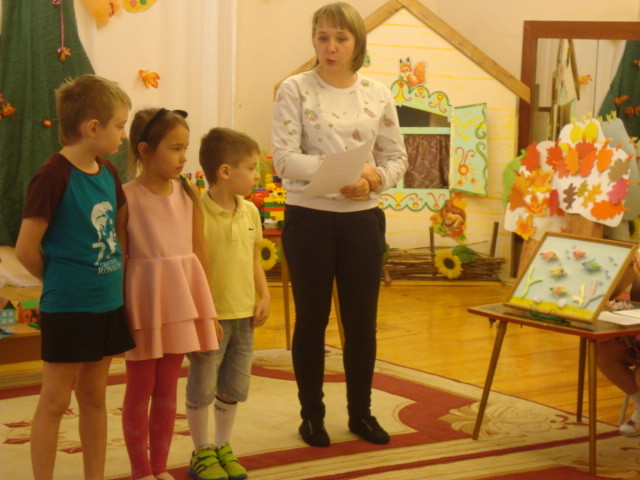 Презентация конкурсной работы «Екатеринбург Арена, детский стадион» проходила в виде краткого сообщения об основных параметрах объекта. Ребята активно и дружно произнесли девиз нашего коллектива в виде футбольной речёвки.Результатом интересной конструктивной деятельности детей и педагогов группы № 13 стали диплом и ценный приз –набор конструктора.
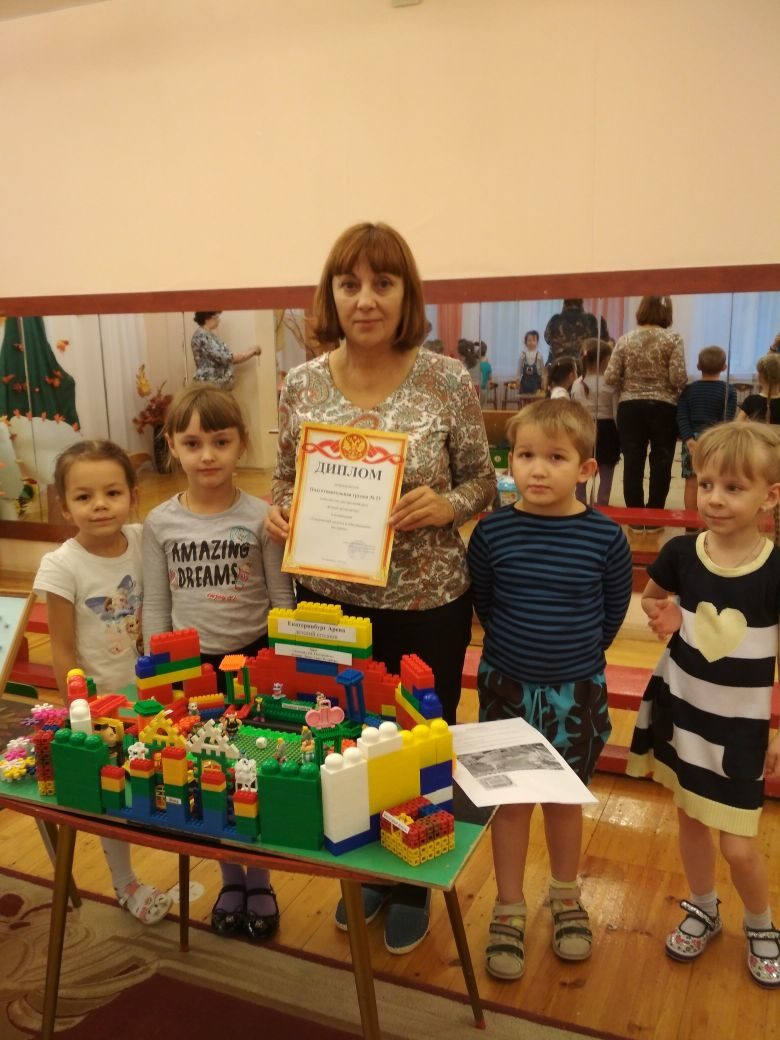 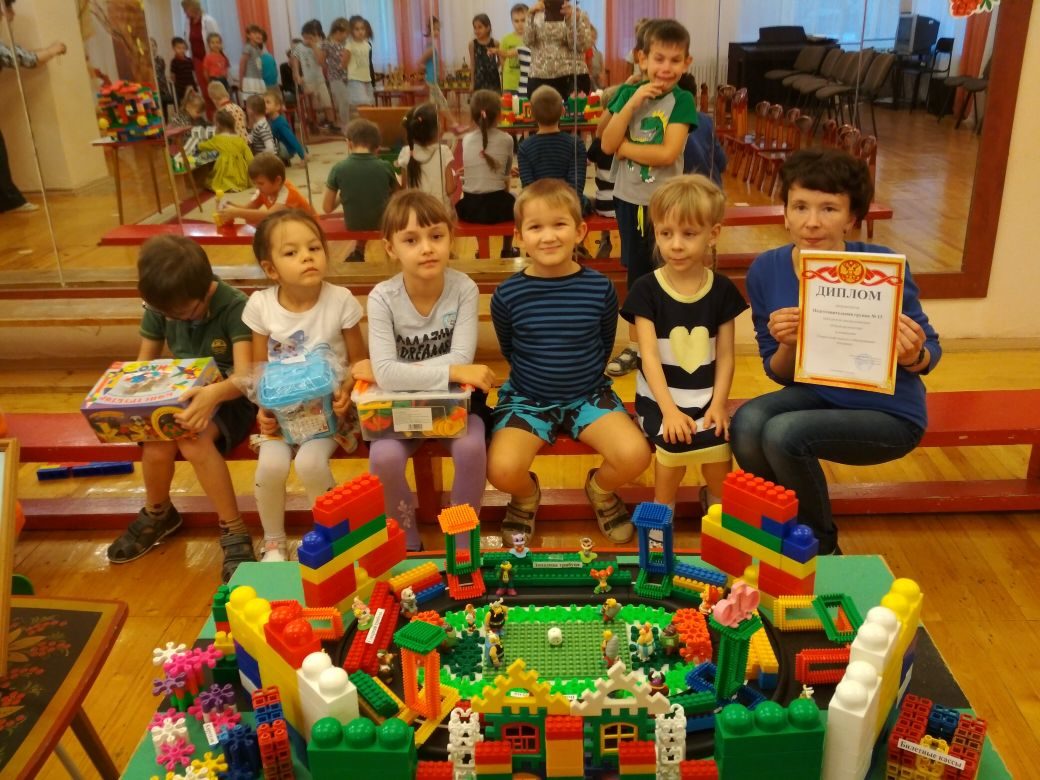 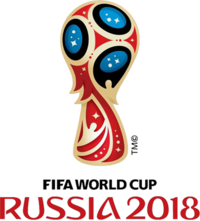 Спасибо за внимание!